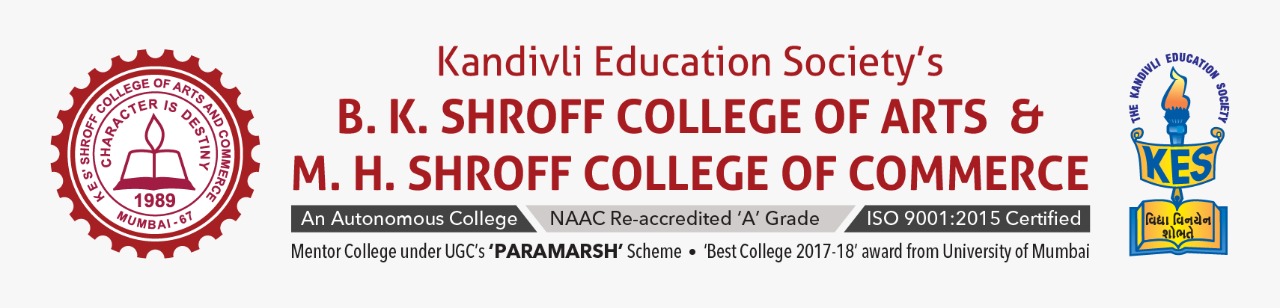 Development Issues of Maharashtra’s Economy
Contribution Towards Economics 
SYBA – A (Sem IV)
Raj Kumar Gupta
SYBA – A
Roll No. – 01
Teacher In-charge – Dr. Sonika Gupta

Date of Submission – 8th February 2021